Система работы школьного научного общества младших школьников «Эрудит»
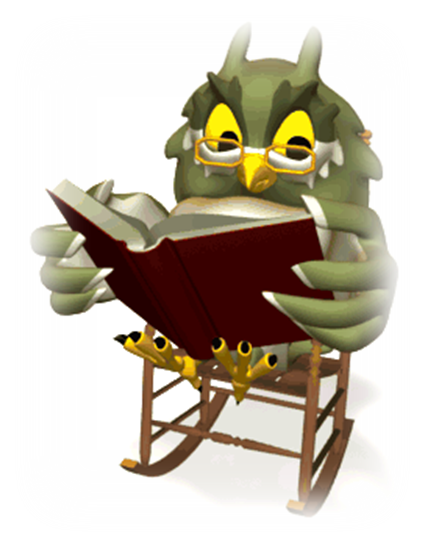 Автор: Белоус Ю.Е.
Научное общество «ЭРУДИТ»
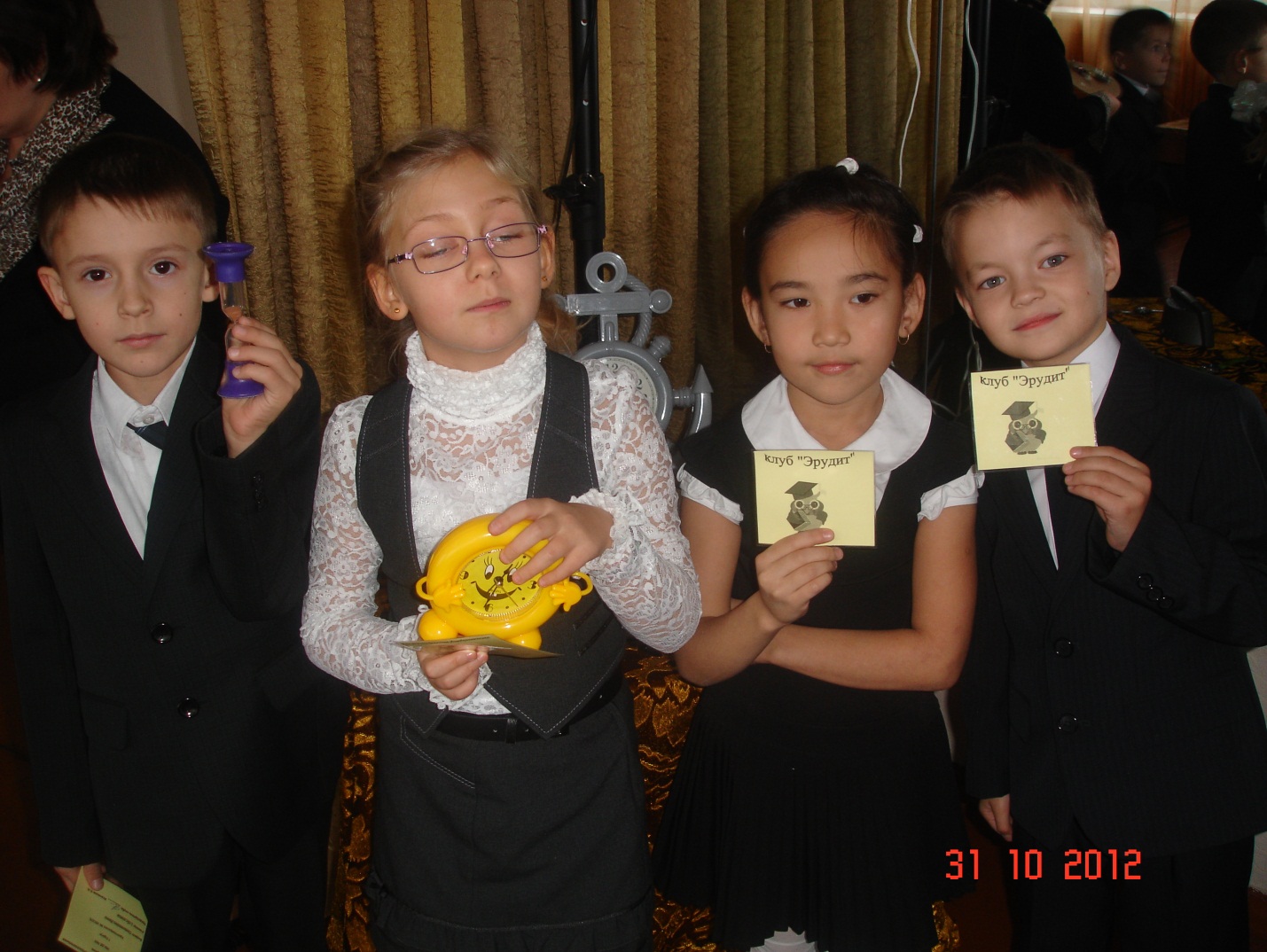 «Проектная деятельность- действие, совершаемое от всего сердца и с определенной целью»
                                               Е.Г. Каган
Научное общество «ЭРУДИТ» основано в 2008 году
Цель НОУ: 
создание условий для выявления и воспитания одаренных детей, организации учебно-исследовательской деятельности младших школьников, формирования у детей исследовательского типа мышления, научного мировоззрения.
Задачи
Формировать единое школьное  научное сообщество;
Выявить наиболее одарённых учащихся в разных областях науки и развивать их творческие способности;
Создавать условия для удовлетворения интересов обучающихся к научно-исследовательской деятельности;
Активно включать учащихся школы в процесс самообразования и саморазвития. 
Совершенствовать умения и навыки самостоятельной работы учащихся, повышать уровень знаний и эрудиции в интересующих областях науки. 
Создавать условия для творческой деятельности обучающихся под руководством учителей.
Популяризовать современные достижения науки, техники, искусства.
Деятельность клуба
1 этап: Стартовый  
(ОКТЯБРЬ)
Открытие клуба «Эрудит»

2 этап: Решение учебных проблем 
(ОКТЯБРЬ – ФЕВРАЛЬ)
Работа над проектами и исследованиями

3 этап: Рефлексивный 
(МАРТ)
Отбор проектов для конференции
АПРЕЛЬ
Конференция
Открытие клуба «Эрудит»
1.Выступление председателя клуба Исаченко Н.Н.
2.Выступление членов клуба «Эрудит»
3.Вручение удостоверений вновь прибывшим
клуб "Эрудит"
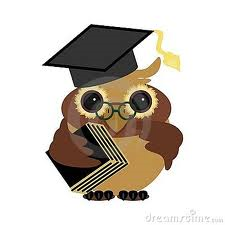 Показатели участия  обучающихся в работе научного общества «Юный эрудит»
Количество групповых и индивидуальных проектов
Темы проектов
Животный мир
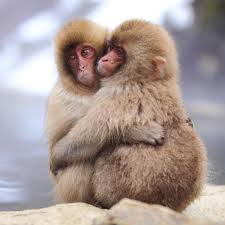 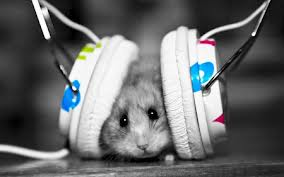 Растительный мир
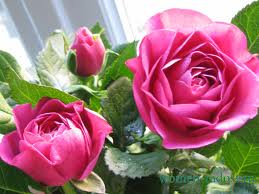 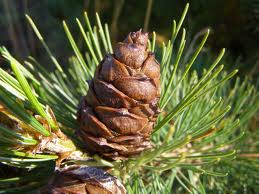 Праздники
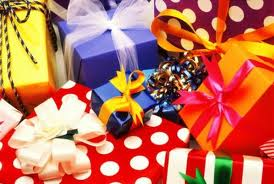 Краеведение
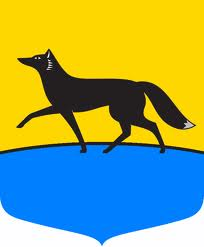 Наука
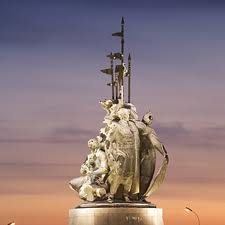 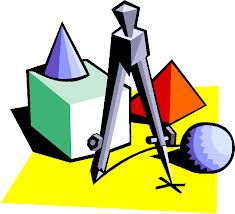 Темы групповых проектов
Огонь – друг или враг?
Безопасный путеводитель.
Берегите почву.
Симметрия вокруг нас.
Зачем нужен алфавит?
Числа вокруг нас.
Темы индивидуальных проектов
Мир экологии.
Удивительный мир кристаллов.
Чудо-юдо Рыба-Кит.
От месяца до полуночи.
Чудеса подводного мира.
Волшебные петли.
Детективный жанр.
Кредит: за и против.
Выбор тем учащимися
1 класс – «Интересные кошки», «Часы», «Мои пушистики»
2 класс – «Меры веса», «Удивительный мир кристаллов»
3 класс – «От месяца до полуночи», «Ах, этот Новый год!»
4 класс – «Аквариумистика», «Детективный жанр», «Нужны ли городу велосипеды?», «Кредит: за и против»
Проект «Ах, этот Новый год»
В ходе работы над проектом:
Изучена литература о праздновании Нового года в разных странах;
Изучены традиции семьи, класса, школы;
Проведен опрос учащихся;
Экскурсия в резиденцию Деда Мороза;
Собраны советы по проведению веселого праздника.
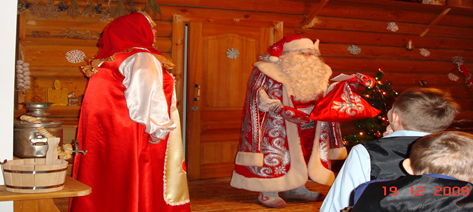 Проект «Кролики»
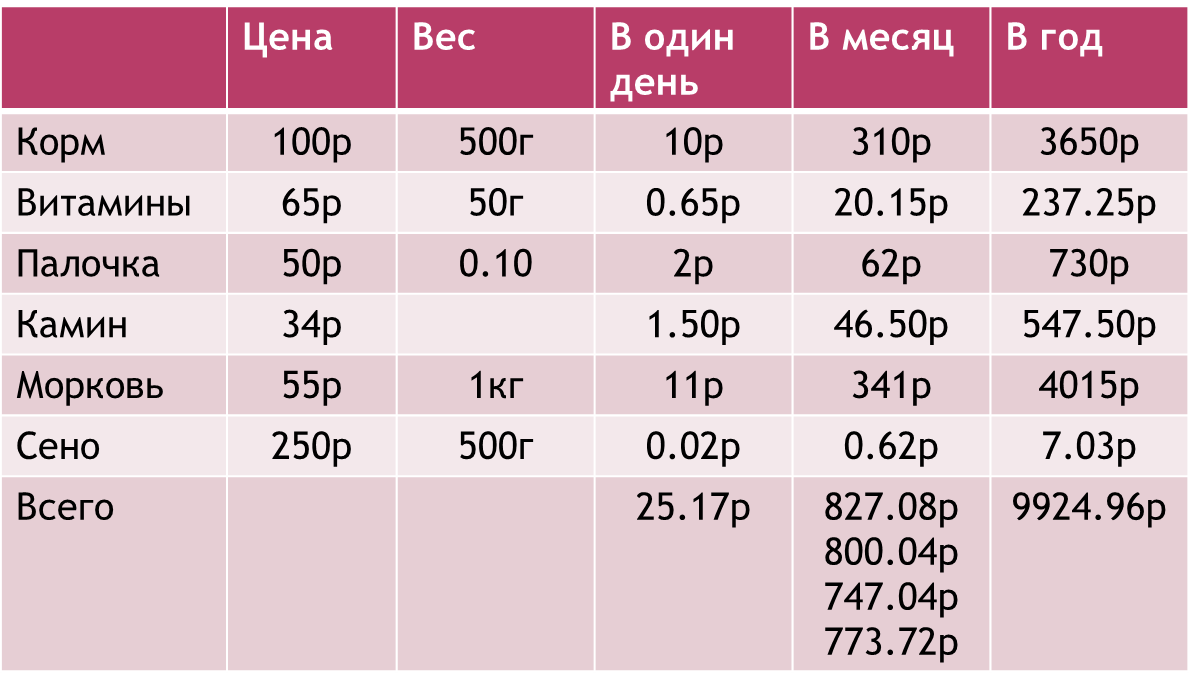 Проект «Нужны ли городу велосипеды?»
Проведены расчеты для изготовления велопарковок в г.Сургуте.
Определены наиболее востребованные места для велопарковок в нашем микрорайоне.
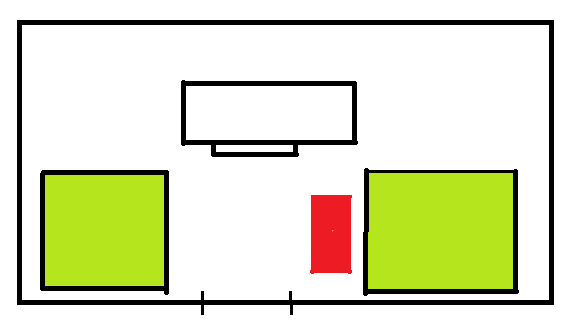 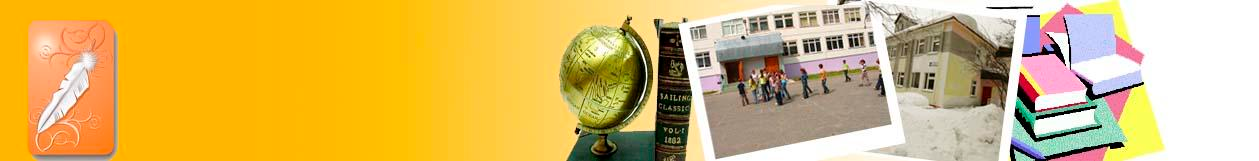 Проект «Достопримечательности Сургута»
Может ли город Сургут стать туристическим городом?
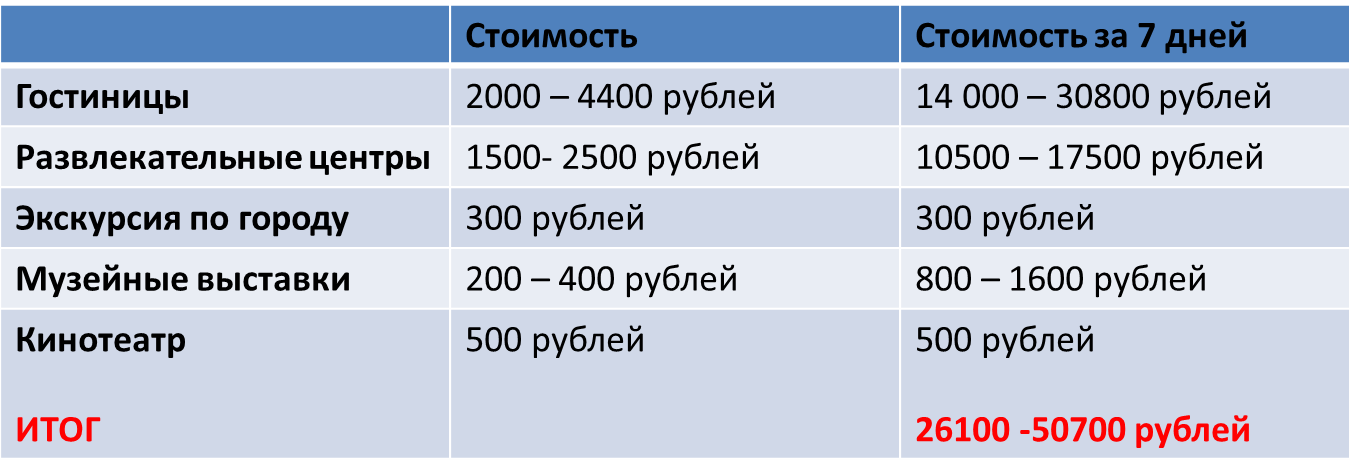 Проект «Улицы города Сургута»
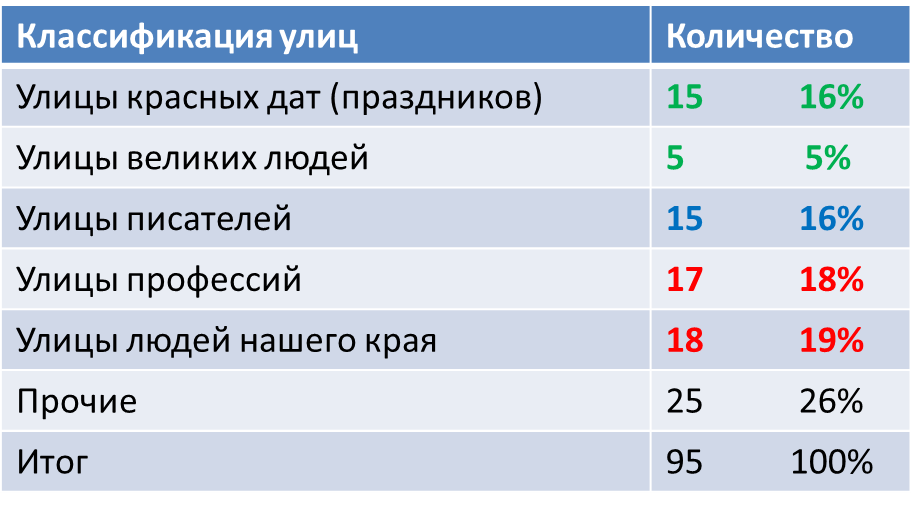 Проект «По следам великих открытий. Измерение высоты предмета различными способами»
Измерение высоты фонарного столба в парке с помощью тени.
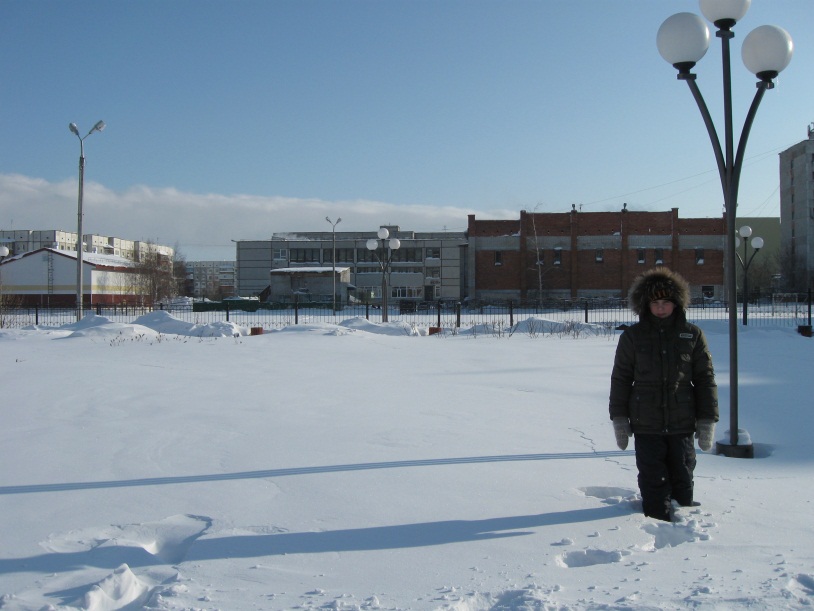 Измерение высоты березы с помощью способа Ж. Верна и с помощью зеркала.
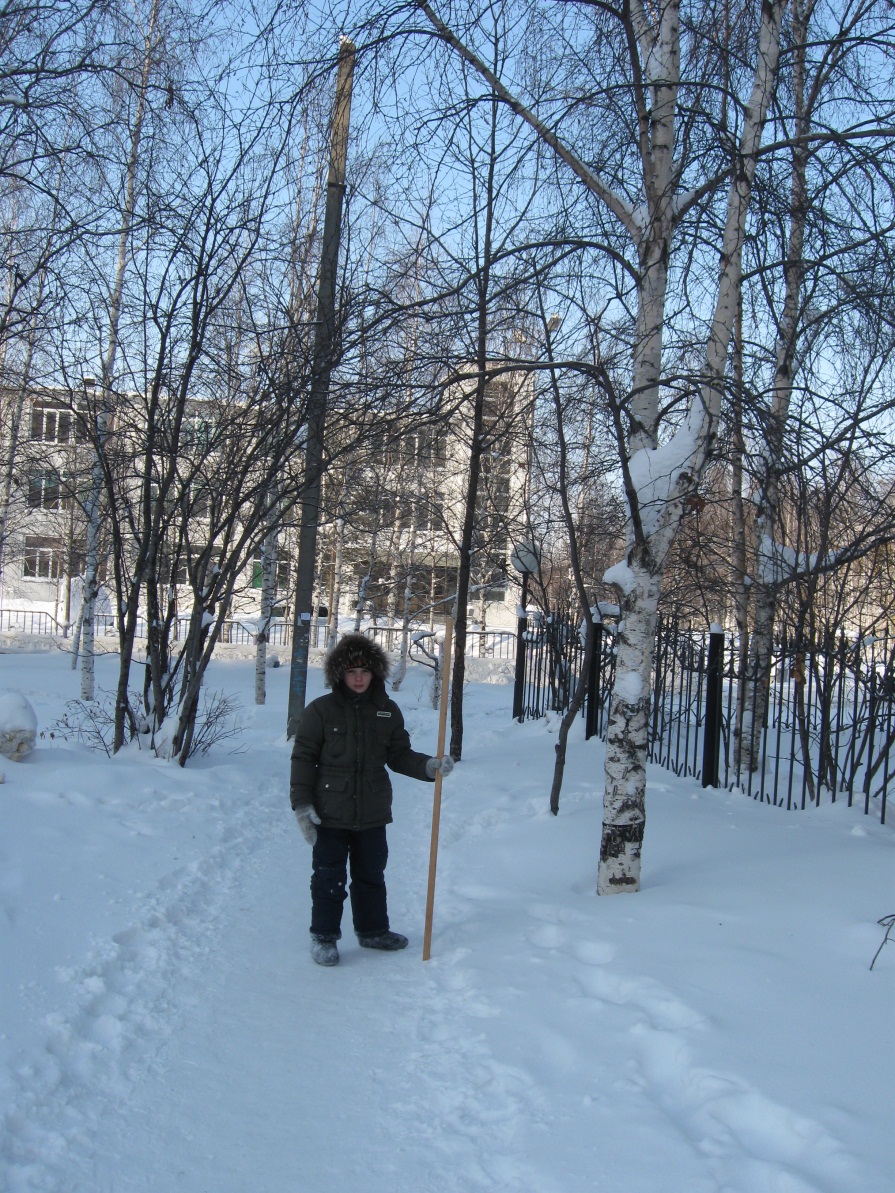 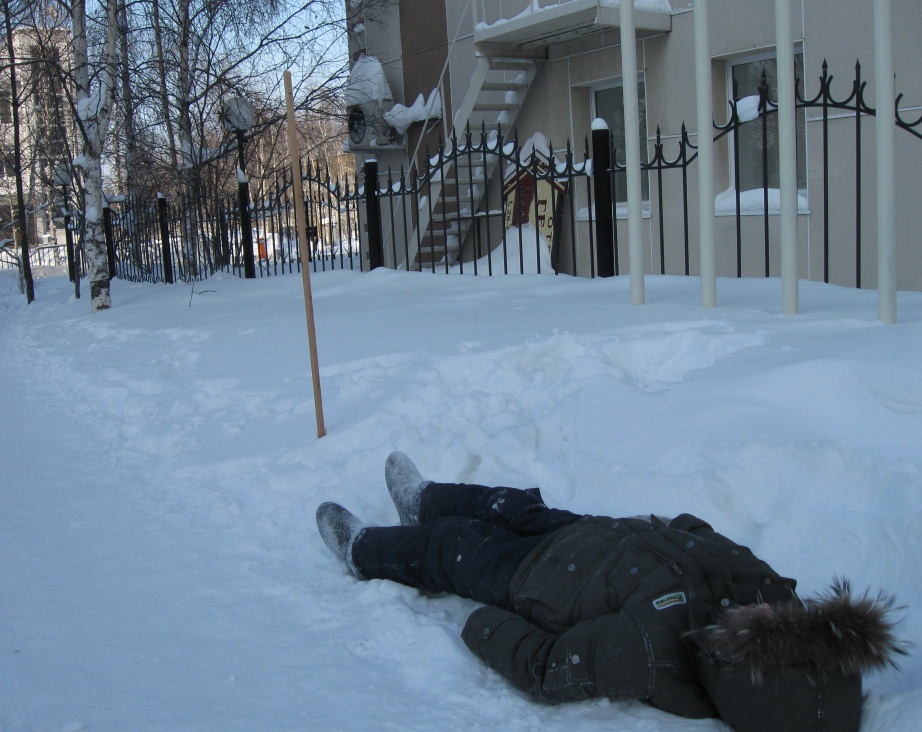 Межпредметные проекты
«Чудо-юдо Рыба – Кит»
Окр. мир - нахождение информации о китах: внешний вид, строение, происхождение, разновидности;
История – китобойный промысел: с древности до наших дней;
Экология – результаты истребления;
Чтение – стихи, пословицы, легенды;
Архитектура – памятники китам в разных городах;
Астрономия – созвездия.
Примерные критерии оценки проектных работ младших школьников:
оригинальность выбранной темы,
открытие увлекательного и интересного,
актуальность исследования,
оригинальное оформление проекта,
практическое применение,
сложность проекта,
умение исследовать, 
доступность изложения.
Школьная научная практическая конференция
Способствует:
активизации творческой, познавательной, интеллектуальной инициативы младших школьников, вовлечение их в исследовательскую деятельность в различных областях наук;
подведению итогов творческой работы школьников, выявлению талантливых, одаренных обучающихся в области научного творчества;
популяризации интеллектуальной деятельности младших школьников;
обмену опытом работы методических объединений учителей в этой сфере;
определению участников городской конференции в рамках программы «Шаг в будущее».
Представление результатов работы
Выступление на тематических классных часах.
Представление проектов и исследований на школьной конференции «Эрудит»
Размещение лучших проектов на образовательных сайтах в Интернет.
Участие в муниципальных мероприятиях (проекты по ПДД, по пожарной безопасности)
Участие в городском конкурсе «Шаг в будущее»
Наши достижения
II место в конкурсе «Шаг в будущее»
Тема проекта «По следам великих открытий. Измерение высоты предмета различными способами» (2010г)
III место в конкурсе «Шаг в будущее»
Тема проекта «Нужны ли городу велосипеды?» (2012г)
8 проектов и исследовательских работ размещены в Интернет
Ожидаемые результаты
На уровне «ученик, участник проекта»
Положительной динамики результатов успеваемости;
Положительной динамики количества и качества результатов интеллектуальных, творческих и спортивных состязаний различного уровня;
Положительной динамики результатов сформированности ключевых компетентностей;
Положительного имиджа участников проекта в образовательной среде школы, города;
Успешной социализации участников проекта;
Удовлетворенности качеством образовательных услуг.
На уровне «родитель ученика»
Позитивного отношения к школе;
Удовлетворенности качеством образовательных услуг.
На уровне «педагог, участник проекта»
Положительной динамики профессиональной компетентности, в том числе предметной;
Выполнение требований по качеству результата.
Планируем:
Продолжать и совершенствовать работу научного общества.
Расширять деятельность научного общества , создавая межпредметные и межвозрастные проекты с целью реализации личностных возможностей детей, умению сотрудничать детей разных возрастов.
Спасибо за внимание!
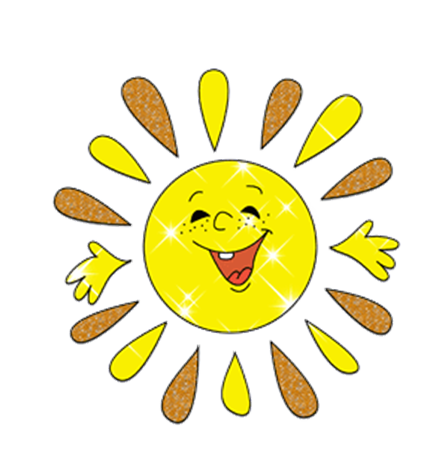